Dependency Theory Rostow’s Model
Why are so many countries in the world not developing?
How the international system is preventing some countries from developing?
Periphery of the center
Core Countries
International division of Labour


Class distinction


Global Capitalism



Conclusion:
Underdevelopment-
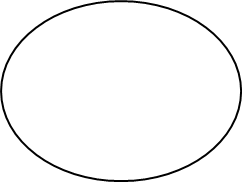 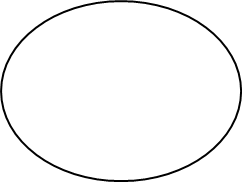 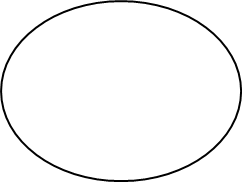 Central of the periphery
Periphery of Periphery